探索直线平行的条件
第2课时
WWW.PPT818.COM
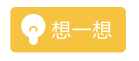 还有其他的判定方法吗？
判断两直线平行的方法:
方法1：定义（很少用）
方法2：同位角相等，两直线平行（经常用）；
方法3：平行于同一条直线的两直线平行（偶尔用）
E
A
2
B
3
4
5
6
D
C
8
7
F
内错角
1、它们在被截直线AB、
      CD_________ .
O
1
之间(之内)
2、在截线EF的
      ___________.
C
两侧(交错)
在图中还有其他的内错角吗？
我们把具有∠3和∠5这种位置关系的角叫内错角.
1
1
2
1
2
1
2
2
变式图形：图中的∠1与∠2都是内错角.
图形特征：在形如“Z”的图形中有内错角.
E
2
3
4
6
6
5
8
7
F
同旁内角
1、它们在两条被截直线AB、
      CD_____________.
1
A
之间(之内)
2、在截线EF的
      ____________.
B
同一旁(同侧)
D
在图中还有其他的同旁内角吗？
C
我们把具有∠3和∠6这种位置关系的角叫
同旁内角.
2
1
1
1
2
1
2
2
变式图形：图中的∠1与∠2都是同旁内角.
图形特征：在形如“U”的图形中有同旁内角.
例1 如图，直线DE截AB ，AC，构成8个角，指出所有的同位角,内错角,同旁内角.
对于此图，在“A”开口也会有助于识别！
解：两条直线是AB，AC，截线是DE，所以8个角中，同位角：∠2与∠5，∠4与∠7，∠1与∠8, ∠6和∠3；
内错角：∠4与∠5，∠1与∠6；
同旁内角：∠1与∠5，∠4与∠6.
A
2
8
1
5
D
E
3
7
6
4
C
B
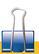 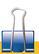 平行线的判定方法2：
两条直线被第三条直线所截，
如果内错角相等，那么两条直线平行
简称为：内错角相等，两直线平行
平行线的判定方法3：
两条直线被第三条直线所截，
如果同旁内角互补，那么两条直线平行
简称为：同旁内角互补，两直线平行
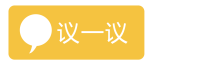 你能证明这两个方法成立吗？
1
3
a
a
3
1
2
2
b
b
如图，由3=2，可推出a//b吗？如何推出？
解： ∵ 1=3(已知），
     3=2（对顶角相等），
  1=2.
  a//b(同位角相等，两直线平行）.
如图，如果1+2=180°  ，可推出a//b吗?如何推出？
解: ∵1+2=180°（已知）
   1+3=180°（邻补角定义）
2=3（同角的补角相等）
a//b（同位角相等，两直线平行）
例1下列图形中，由∠1＝∠2能得到AB∥CD的是(　　)
B
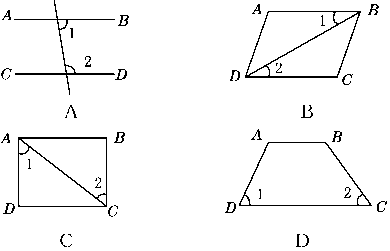 判定两直线平行的方法：
1.确定两角的位置类型；
2.判断两角的数量关系；
3.确定应用的判定方法
例2如图，直线AE，CD相交于点O，如果∠A＝110°，∠1＝70°，就可以说明AB∥CD，这是为什么？
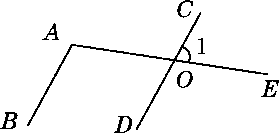 解：∵∠1＝∠AOD(对顶角相等)，
       ∠1＝70°（已知），
∴∠AOD＝70°（等量代换）.
又∵∠A＝110°（已知），
∴∠A＋∠AOD＝180°(等式的性质)．
∴AB∥CD(同旁内角互补，两直线平行)．
注意隐含条件的使用
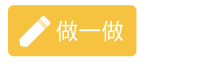 如图，三个相同的三角尺拼成一个图形，请找出图中一组平行线，并说明理由.
（1）因为∠ACE与∠CED是内错角，且相等，所以AC ∥DE．
C
B
D
（2）因为∠CBA与∠DCE是同位角，且相等，所以BA∥CE．
（3）因为∠CBA与∠BAE是同旁内角，
且∠CBA+∠BAE=180°，所以BA∥CE．
A
E
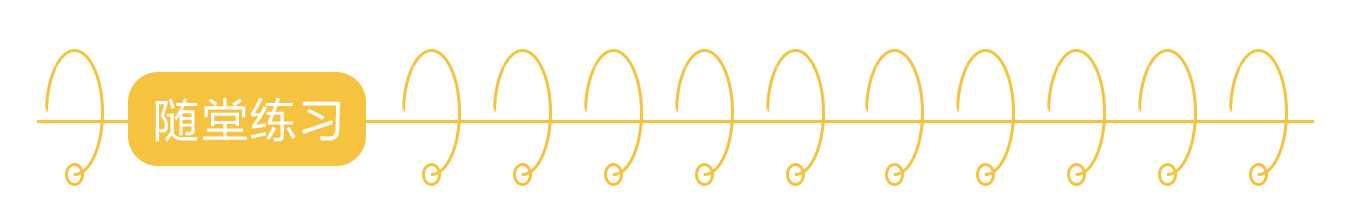 1 如图，两只手的食指和大拇指在同一个平面内，
        它们构成的一对角可看成是__________．
内错角
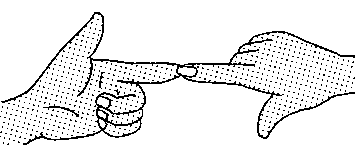 A
D
3
4
1
5
2
B
C
2.观察右图并填空：
  (1)∠1与_______是同位角；
  (2)∠5与_______是同旁内角；
  (3)∠2与_______是内错角.
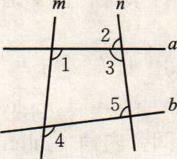 ∠4
∠3
∠1
3.如图.（1）从∠1=∠4，可以推出　    ∥      ，理由是
AB
CD
内错角相等，两直线平行
(2)从∠ABC +∠    =180°，可以推出AB∥CD ，
理由是
BCD
同旁内角互补,两直线平行
C
D
3
（
1
）
2
）
B
A
3.如图，已知∠1= ∠3，AC平分∠DAB你能判断那两条直线平行？请说明理由？
解： AB∥CD.
理由：
 ∵AC平分∠DAB（已知）
 ∴∠1=∠2（角平分线定义）
又∵∠1=∠3（已知）
 ∴∠2=∠3（等量代换）
 ∴AB∥CD( 内错角相等，两直线平行)
小结
1.同位角、内错角、同旁内角的结构特征:
同位角      “F”型
三线八角
内错角      “Z”型
同旁内角    “U”型
2.判定两条直线平行的方法
c
同位角
∠1=∠2
1
a
内错角
∠3=∠2
3
4
2
∠2+∠4=180°
同旁内角
b